Municipios* reportando casos sospechosos de sarampión
y rubeola en países de Región Centroamérica, 2020-2021**
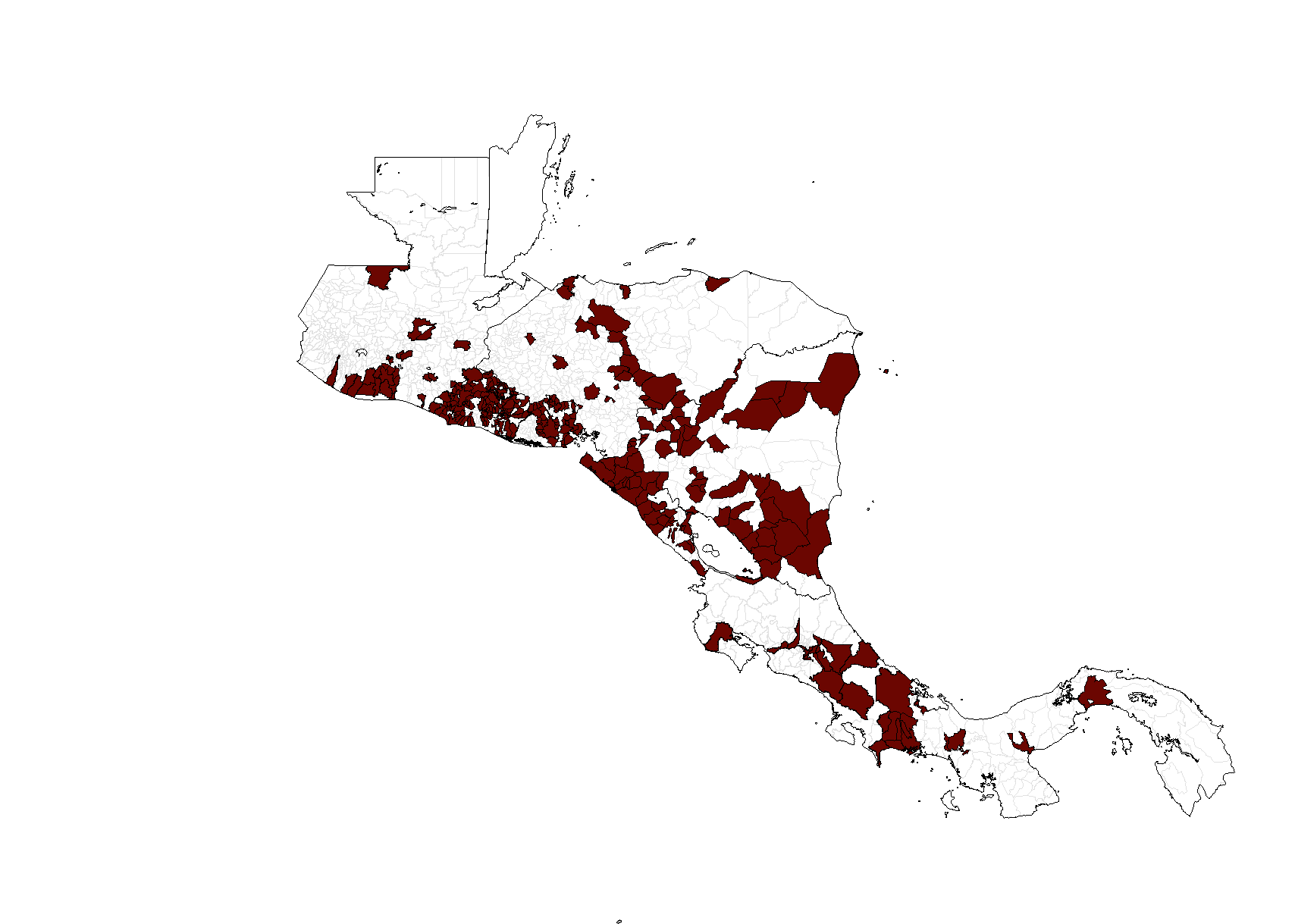 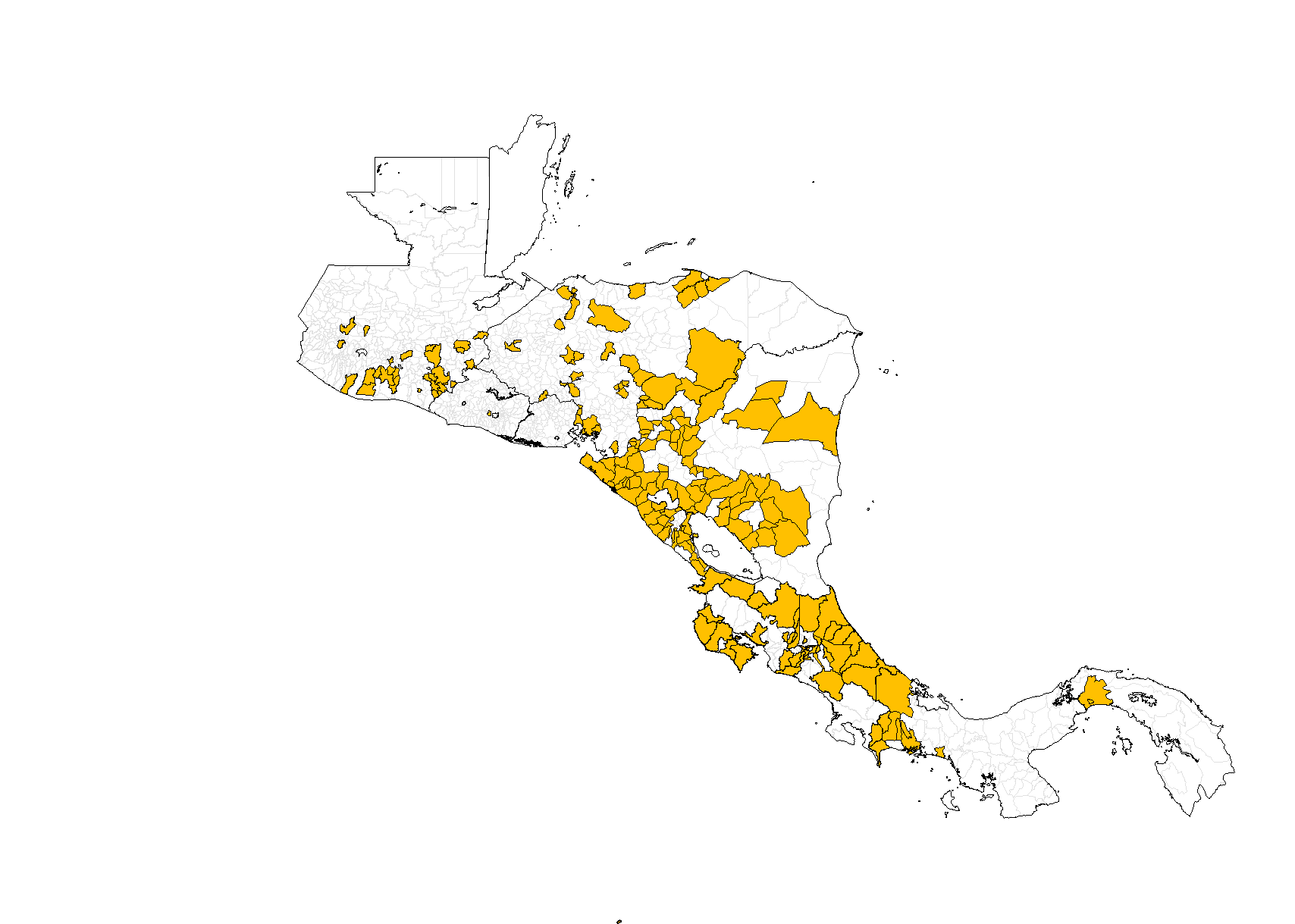 2021
N=366
(30%)
2020
N=225
(19%)
En el 2020 y 2021, el 81% y 70% de los municipios no reportaron casos sospechosos. Esta gran proporción de municipios silenciosos se debe a la pandemia COVID-19.
* Algunos municipios no coincidieron con el código de geo-referenciación utilizado para elaborar este mapa.  **Datos hasta el 12 de agosto del 2022.
Fuente: Sistema Integrado de Información de Vigilancia (ISIS)